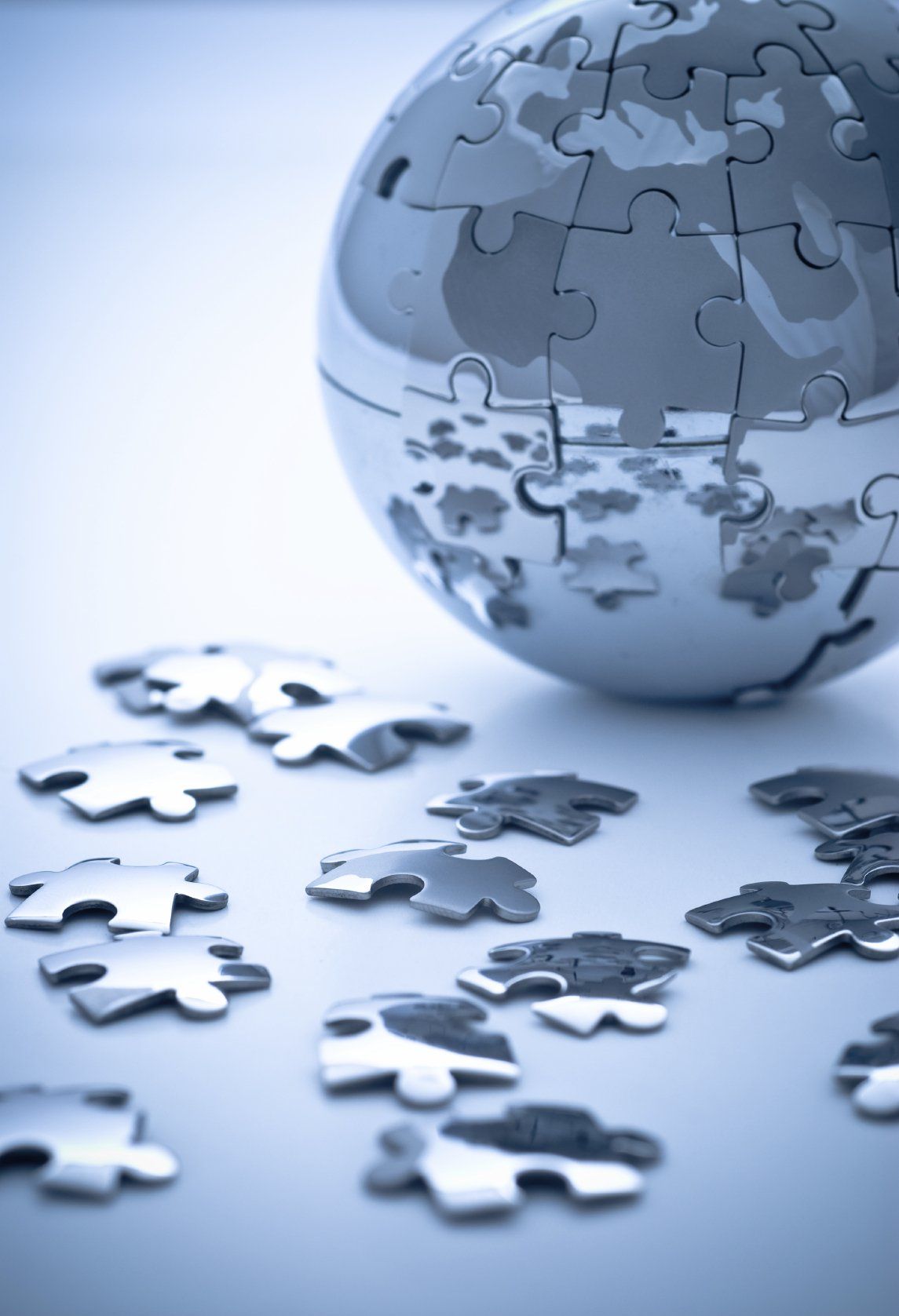 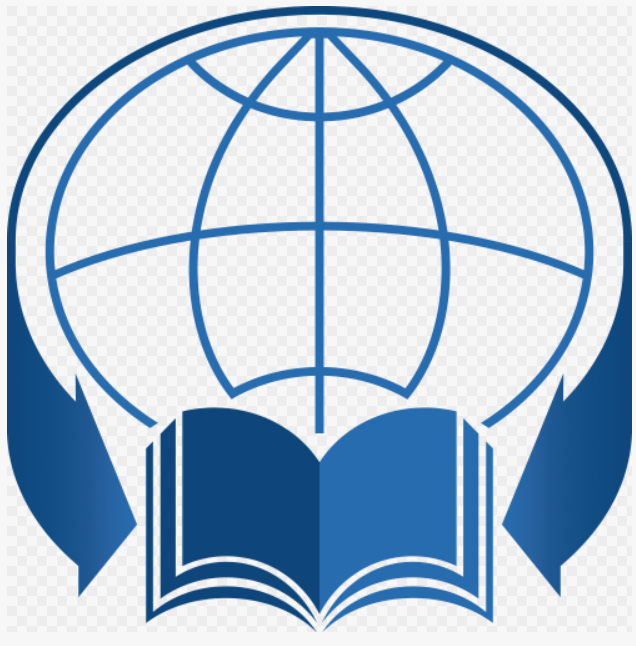 ИНИОН РАН и российские университеты: возможности и перспективы сетевого сотрудничества
XII Московский инновационный юридический форум
зав. НИО библиотековедения 
ИНИОН РАНСергей Валерьевич Соколов
25-го марта 2025 года
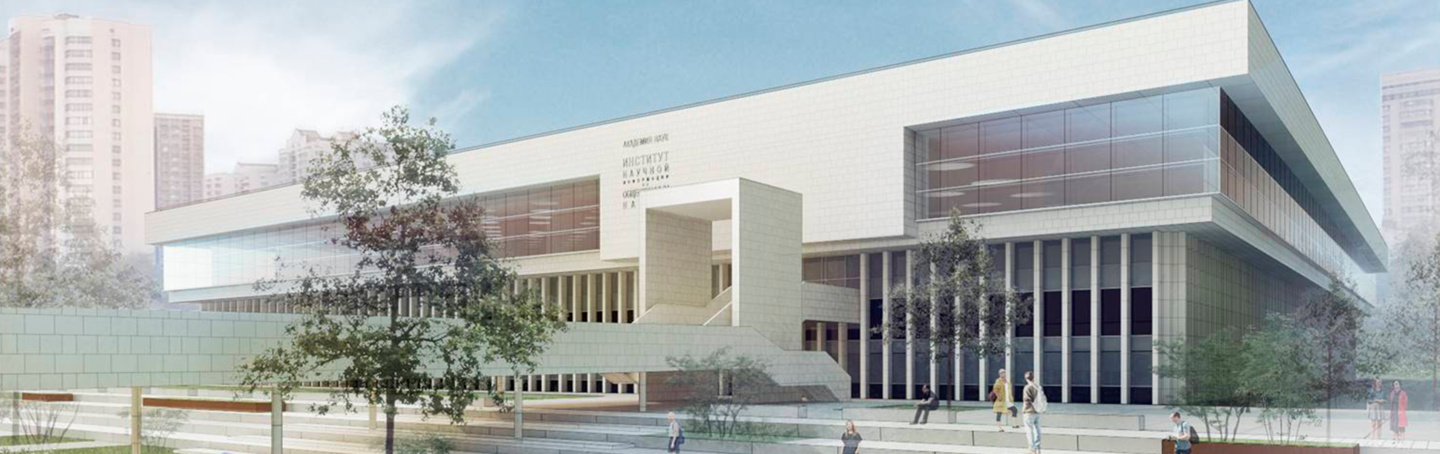 Устав ИНИОН РАН
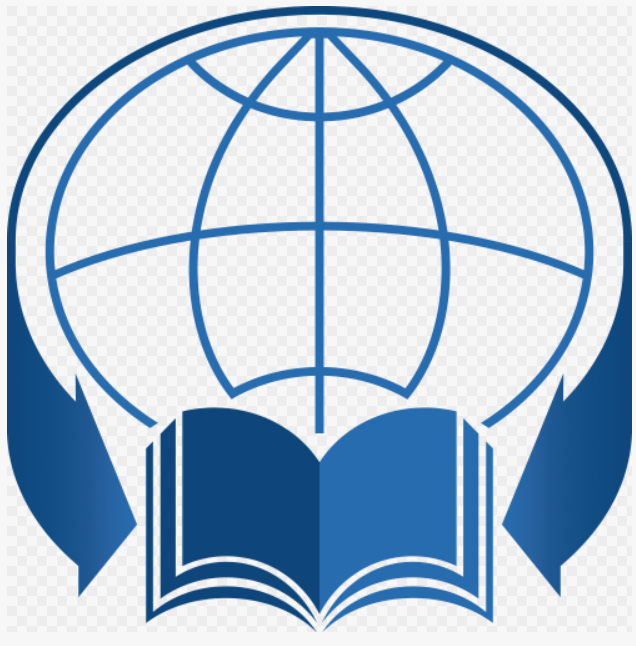 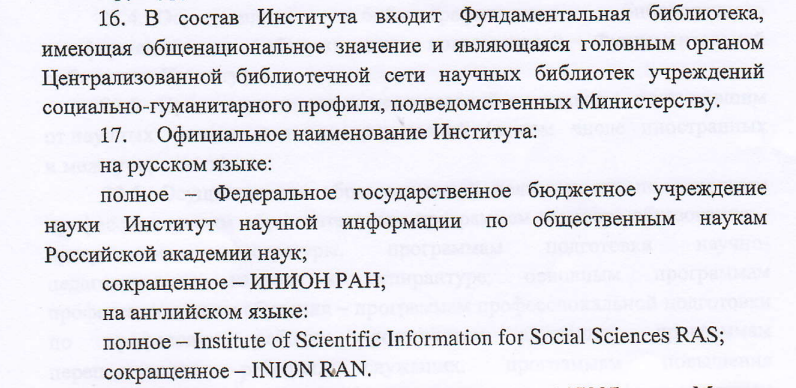 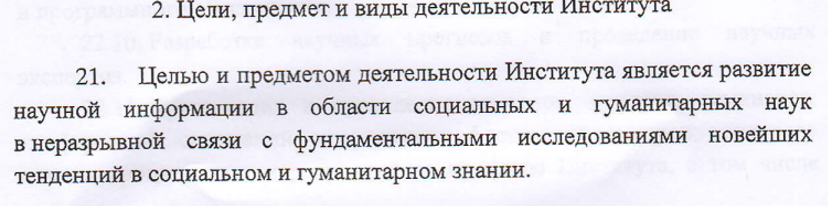 Устав ИНИОН РАН
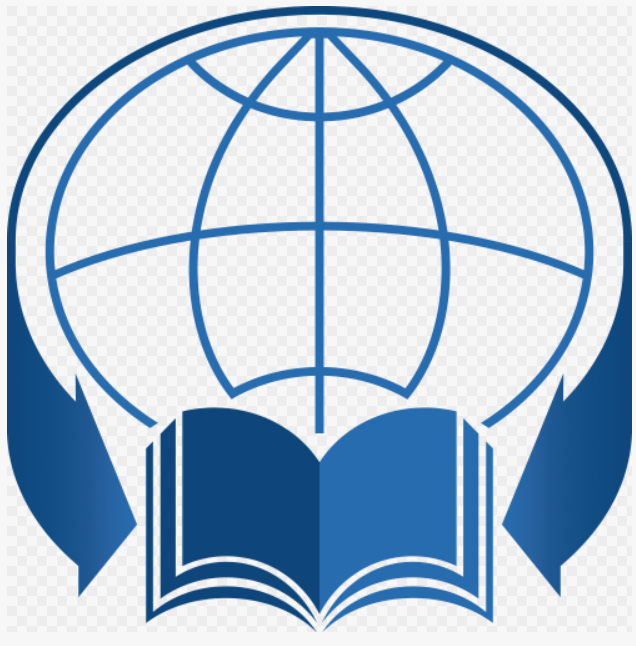 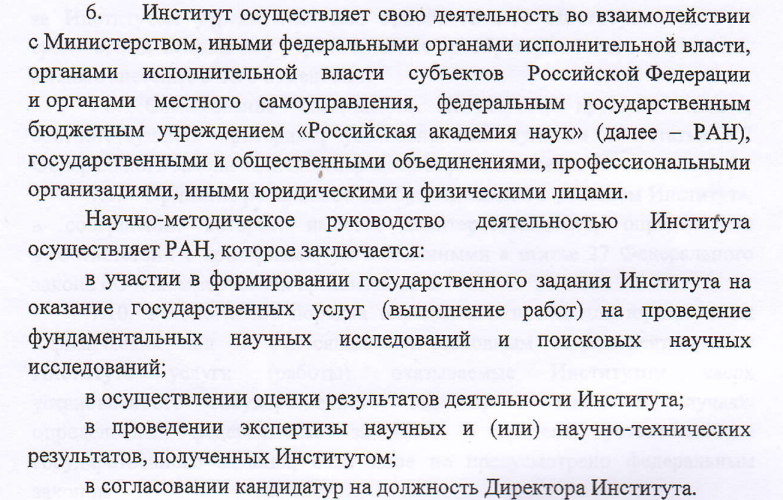 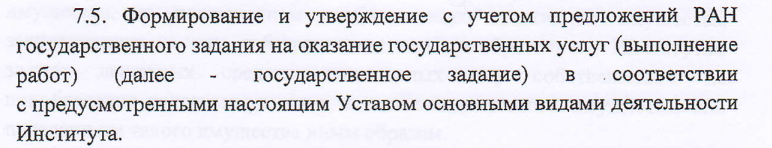 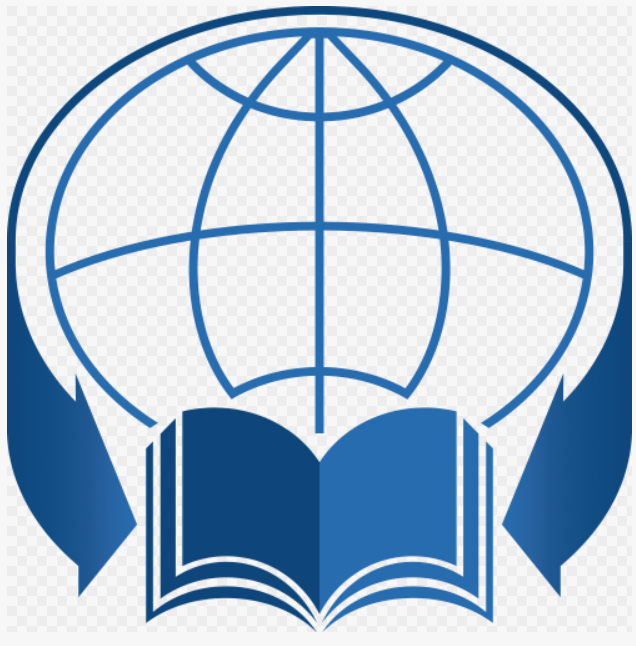 Государственное задание РАН как основа научной и образовательной деятельности ИНИОН РАН
Организация и проведение российских научных конгрессов, конференций, симпозиумов, семинаров и др. мероприятий 2025 год 			50,0000
Проведение мероприятий, связанных с учреждением медалей и премий за выдающиеся научные и научно-технические достижения (в том числе золотые медали, премии имени выдающихся ученых, медали и премии для молодых ученых и для обучающихся по образовательным программам высшего образования),присвоением почетных званий российским и иностранным ученым 2025 год 						96,0000
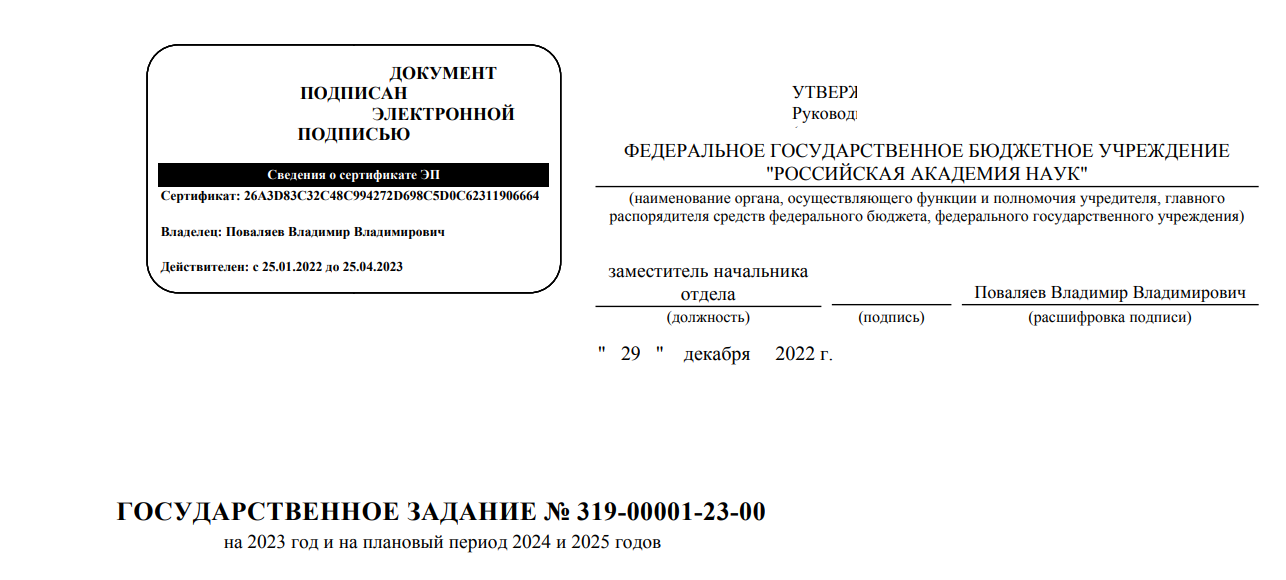 Организация проведения культурно-массовых, научных и иных мероприятий, направленных на популяризацию и пропаганду науки, научных знаний, достижений науки и техники, а также участие в них, в том числе с целью увековечивания памяти выдающихся ученых					 400,0000
Государственное задание РАН как основа научной и образовательной деятельности
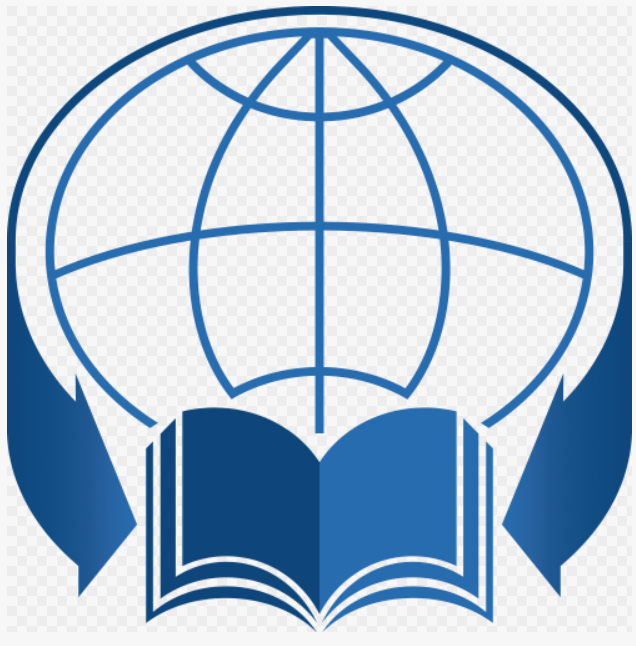 Осуществление в установленном порядке научного и научно-методического руководства научной и научно-технической деятельностью научных организаций и образовательных организаций высшего образования, а также экспертизы научных и научно-технических результатов, полученных этими организациями 1,0000
Подготовка рекомендаций об объеме и видах бюджетных ассигнований, предусматриваемых в федеральном бюджете на очередной финансовый год на финансовое обеспечение фундаментальных научных исследований и поисковых научных исследований, проводимых научными организациями и образовательными организациями высшего образования, и о направлениях их расходования
Отчет о мероприятиях в ИНИОН РАН за 2024 год
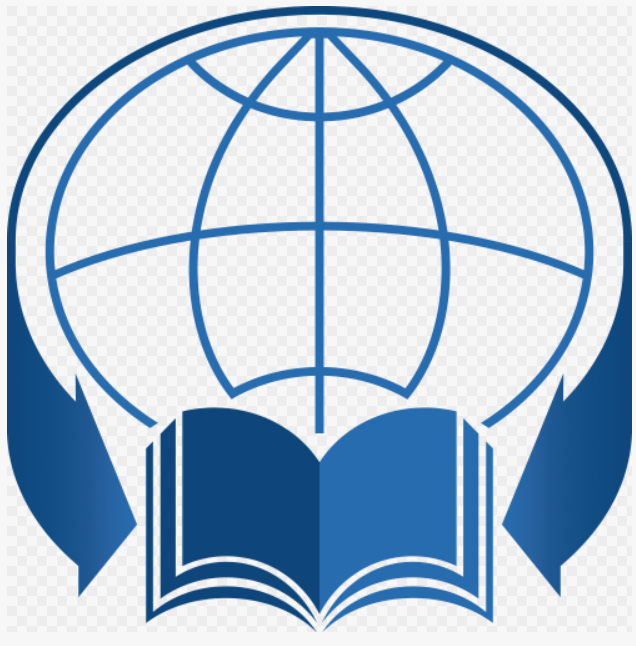 11 февраля (вторник) в 11.00 состоится очередное заседание Ученого совета.
Также в этот день отмечается Международный день женщин и девочек в науке
                                                                                                                                           Повестка дня
 
1. Доклад:  О научных мероприятиях ИНИОН РАН в 2024 году (докл. д.филол.н. Л.Р. Комалова)
2. О присвоении имени А.И. Сливы Белому залу ИНИОН РАН (с изготовлением таблички и инфо о самом Алексее Ивановиче) (докл к.и.н. Л.В. Юрченкова)
3. О текущей ситуации (докл. член-корр РАН А.В. Кузнецов)
Распределение мероприятий и участников в 2024 году по типам мероприятий
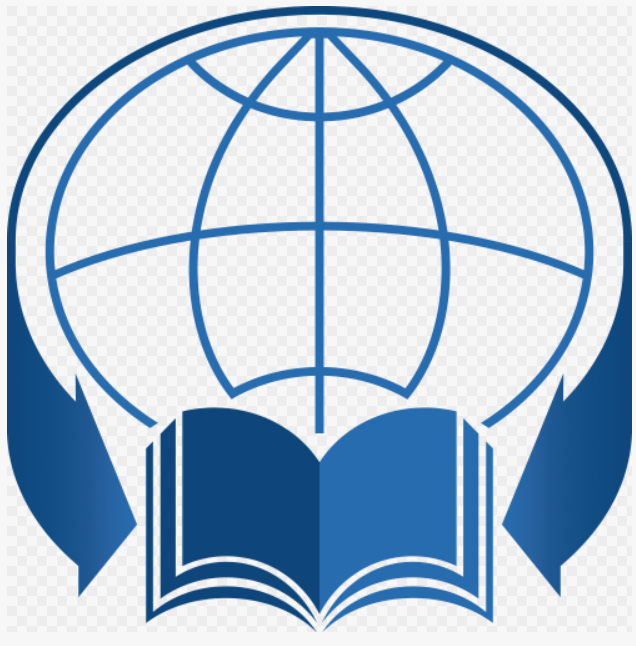 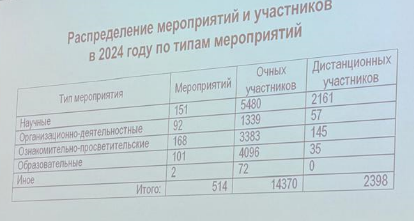 Сопоставление показателя«количество мероприятий в год по типам мероприятий» за 2023 и 2024 годы
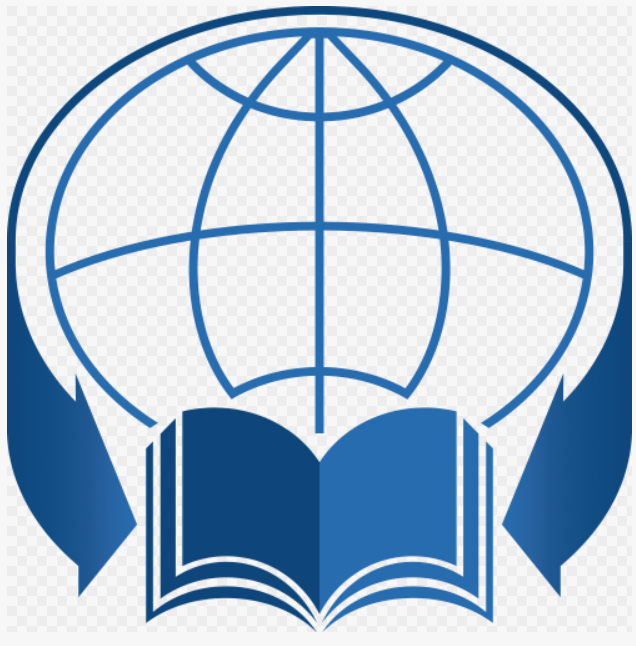 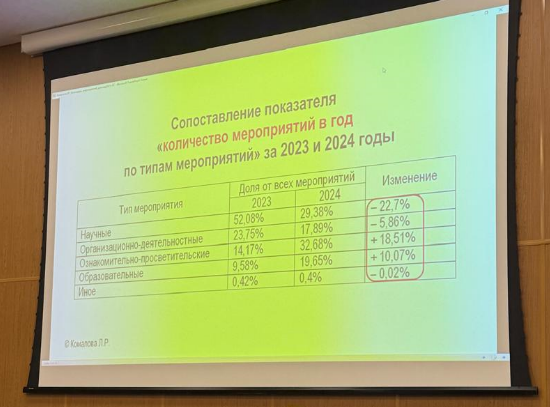 Сопоставление показателя«количество очных участников в год по типам мероприятий» за 2023 и 2024 годы
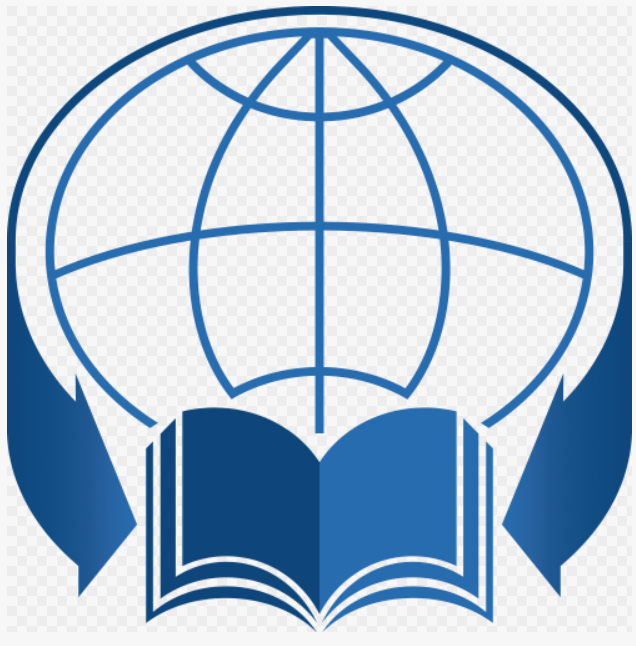 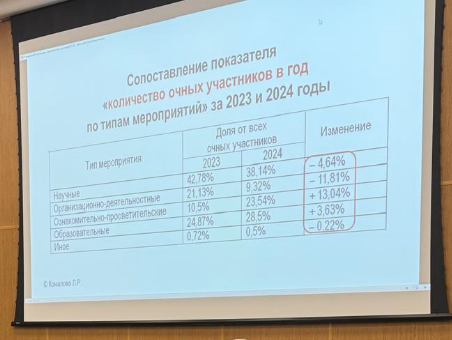 Сопоставление насыщенности мероприятиями в 2023-2024 году
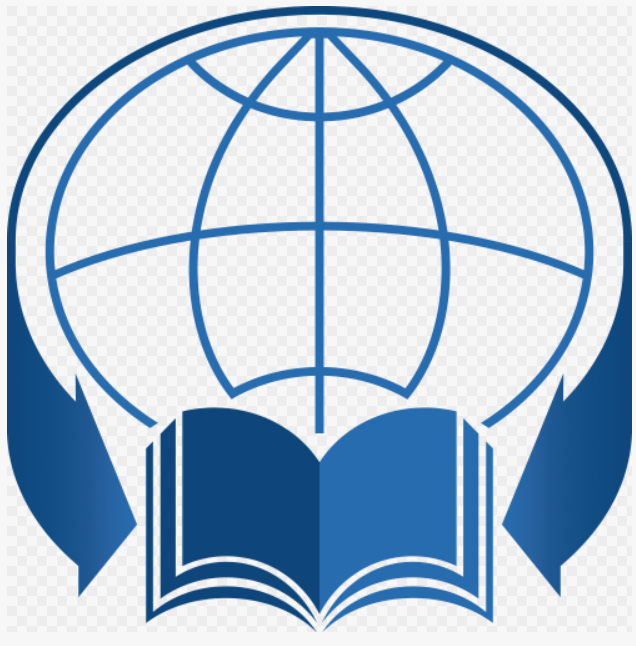 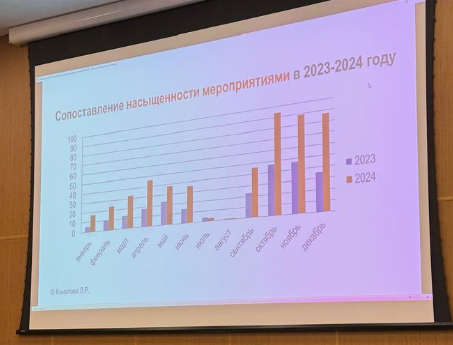 Сопоставление активности подразделений в 2023-2024 году (количество проведенных мероприятий)
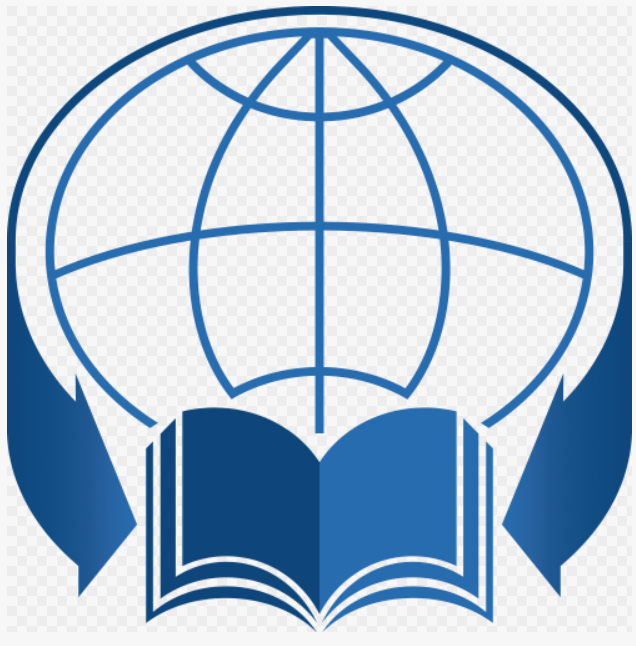 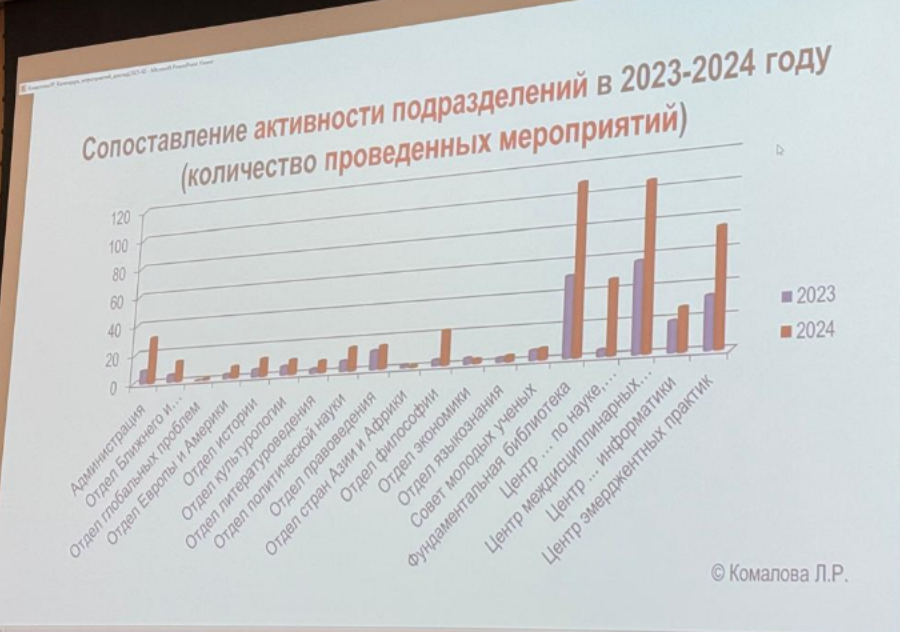 Сопоставление активности подразделений в 2023-2024 году (количество проведенных мероприятий)
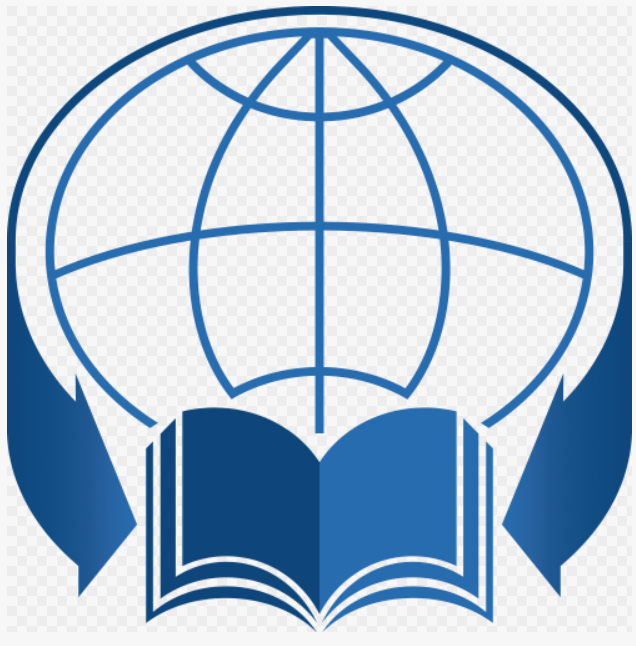 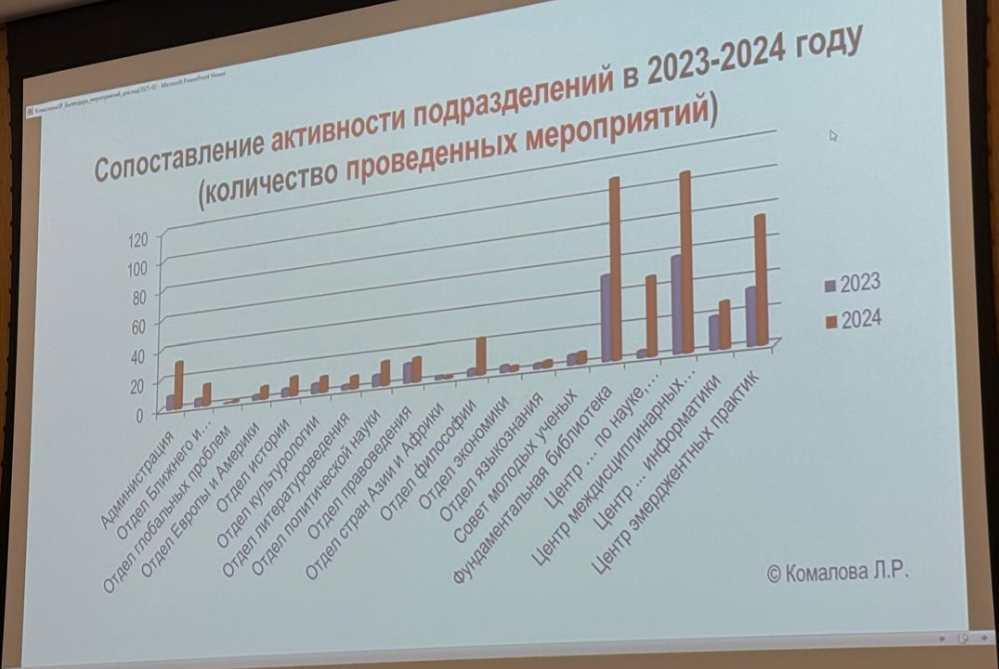 Мероприятия Центра по изучению проблем информатики
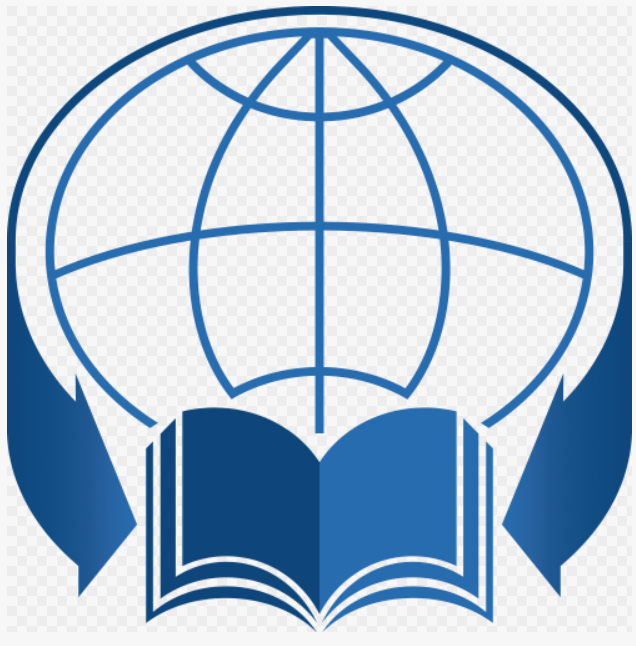 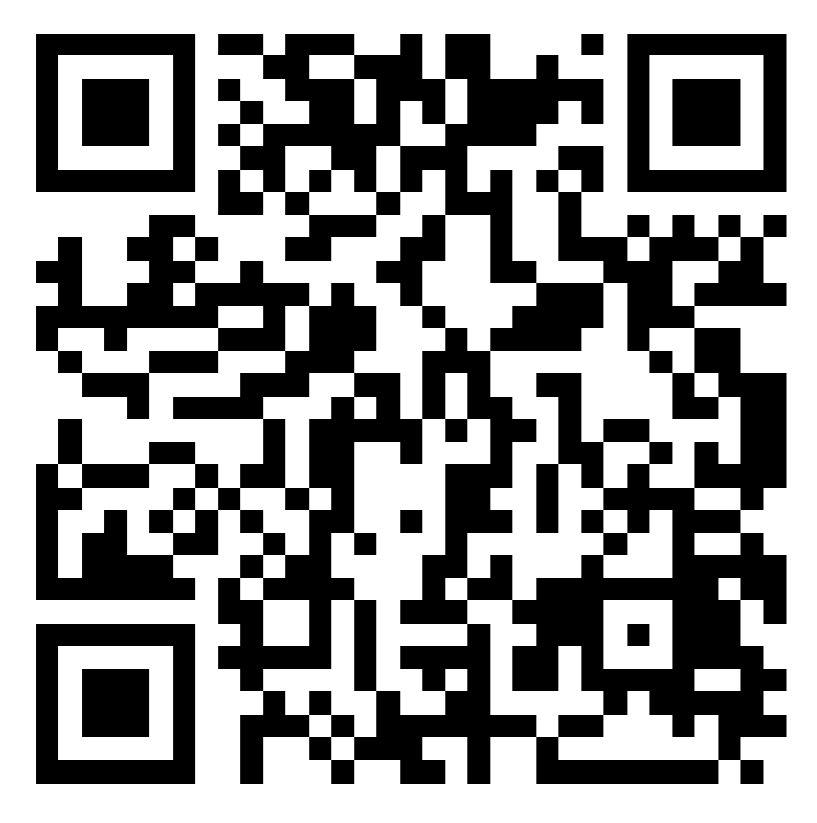 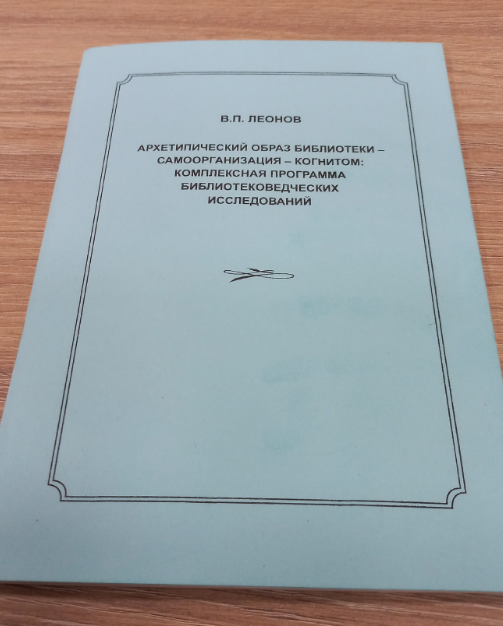 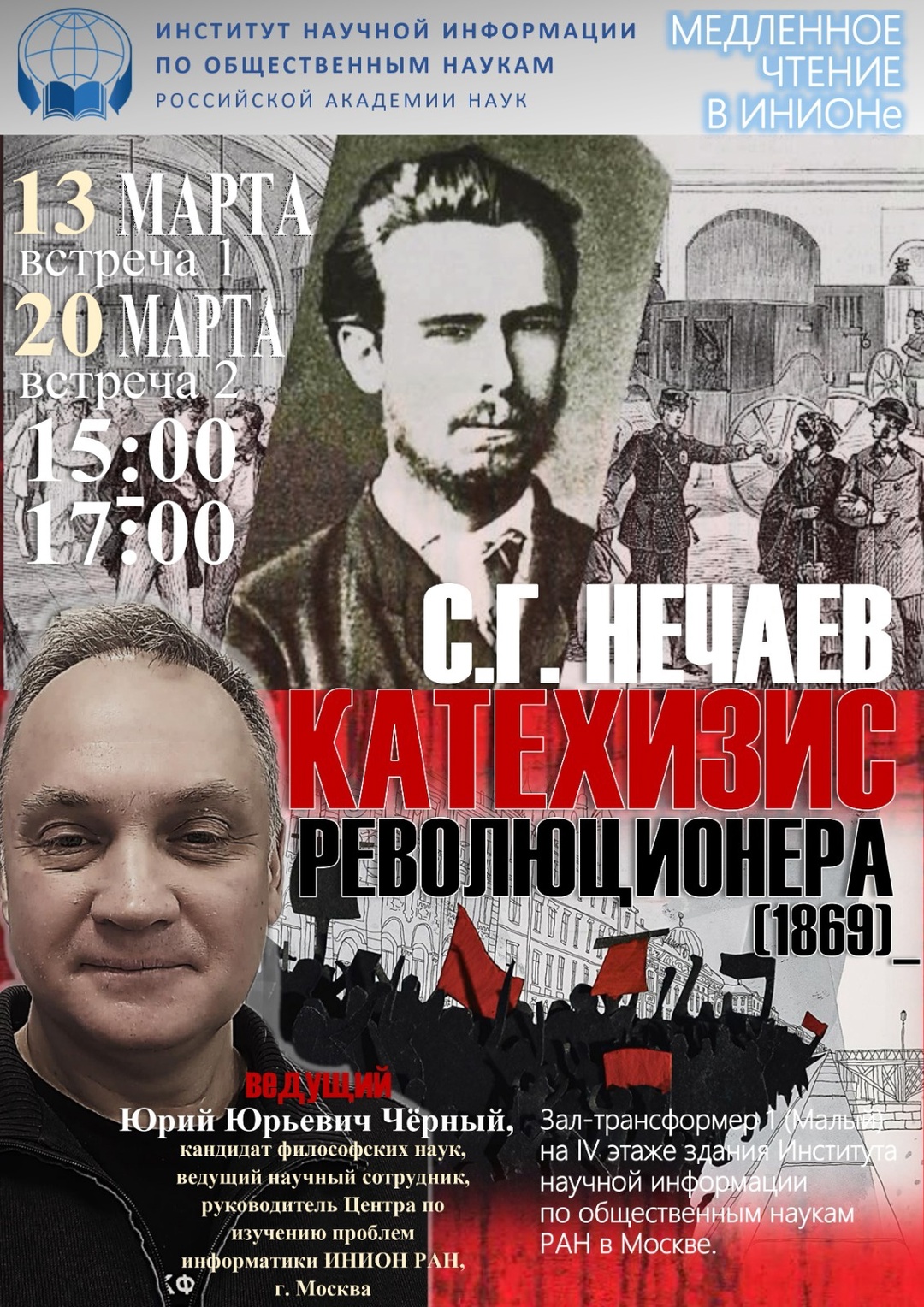 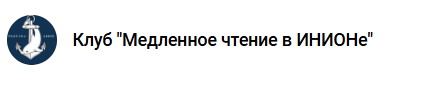 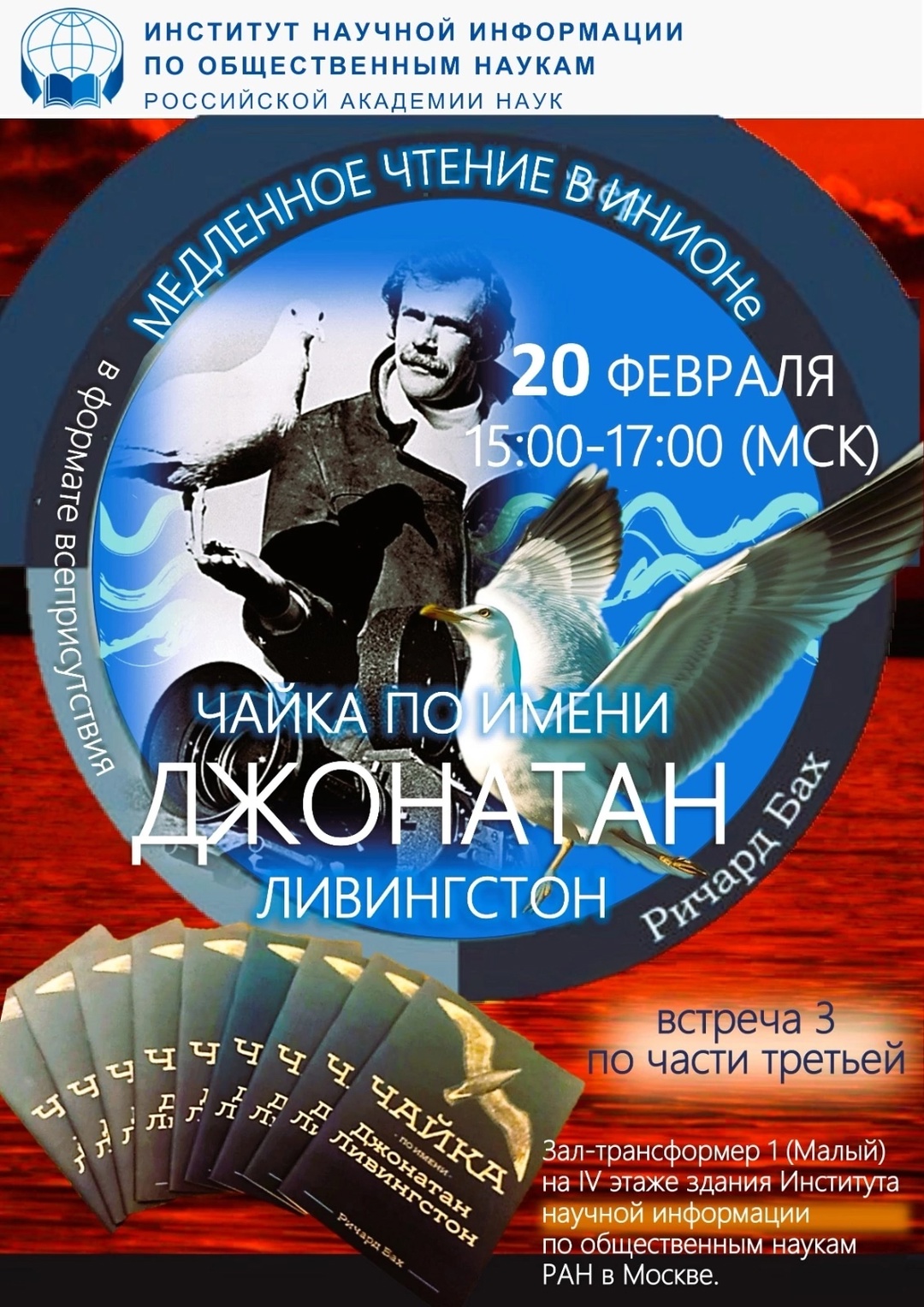 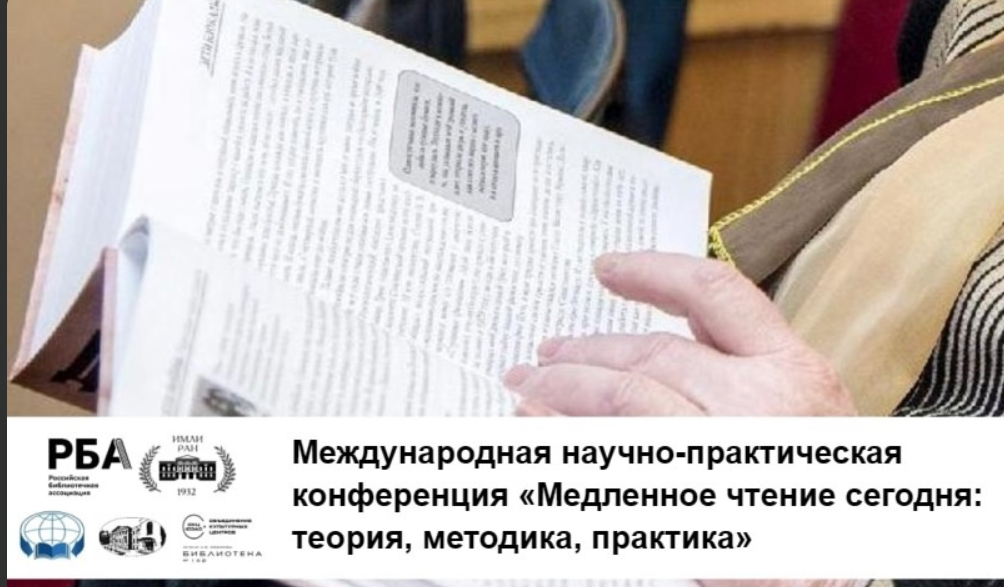 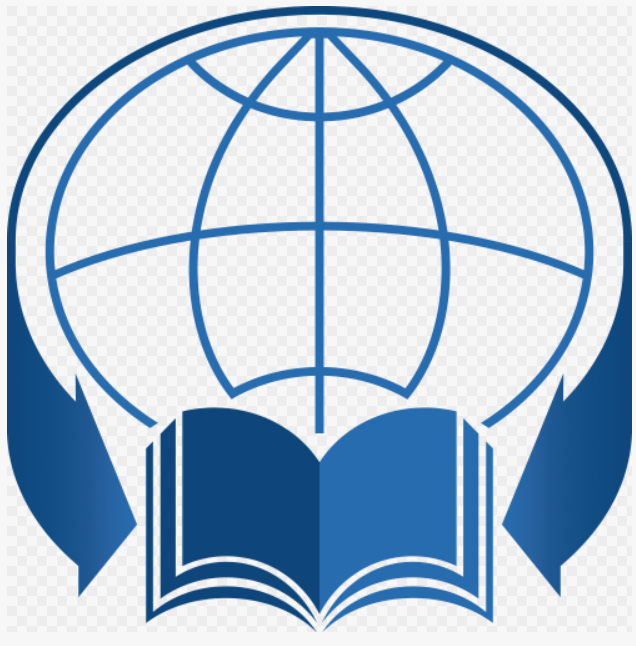 Мероприятия Центра эмерджентных практик
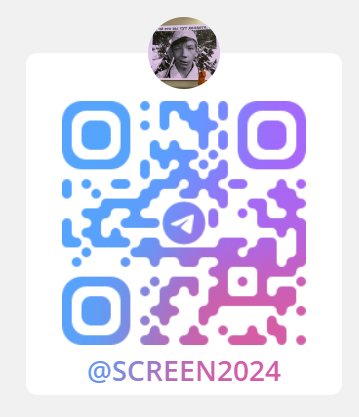 семинар «Экранная культура»
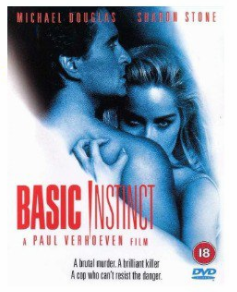 мастерская "Первоисточник"
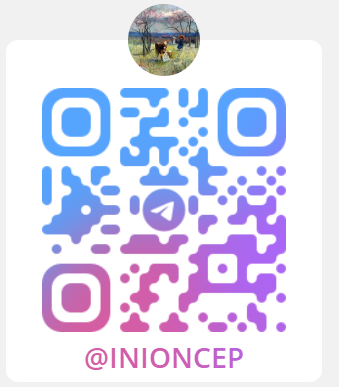 6 февраля 2025 Исследование  литературной сказки Ганса Христиана Андерсена «Снежная Королева». Обсуждение выстраивалось по двум тематическим направлениям:
– становление женской идентичности в походе за значимым Другим,
– сказка «Снежная королева» как структурная модель описания сновидения.
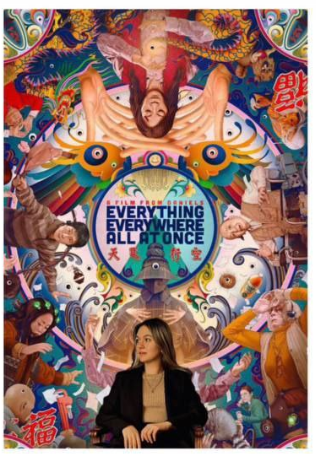 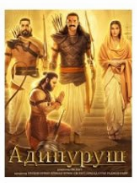 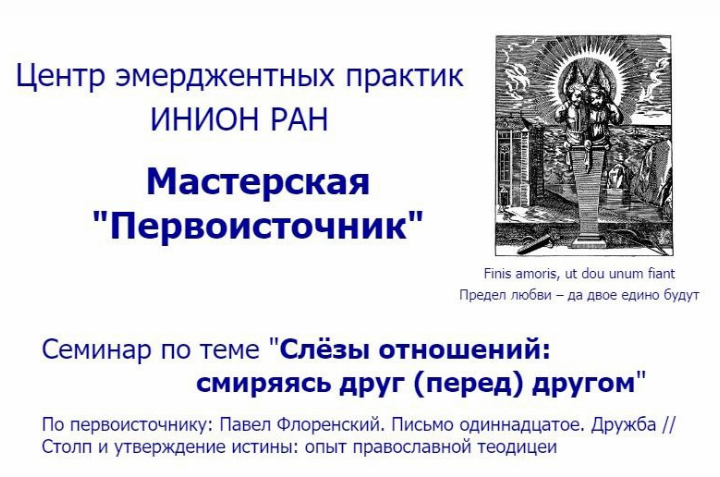 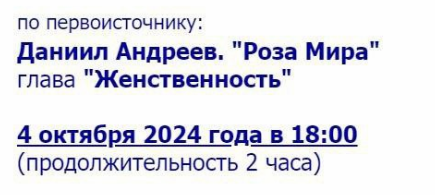 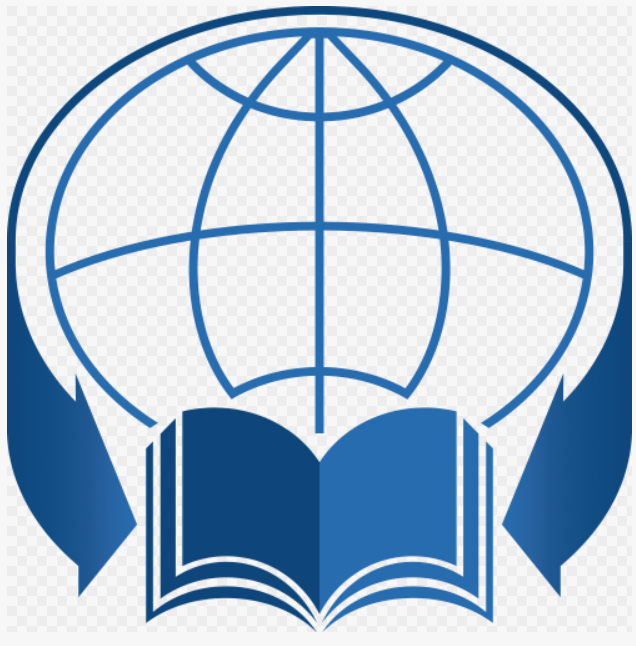 Мероприятия отдела философии
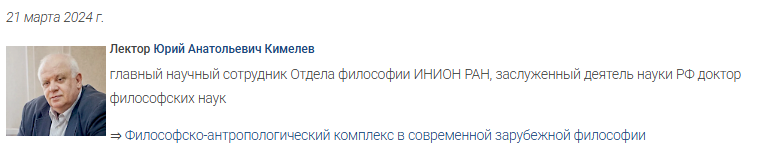 Философский лекторий
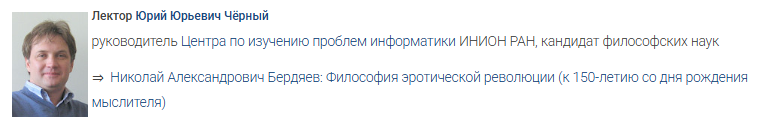 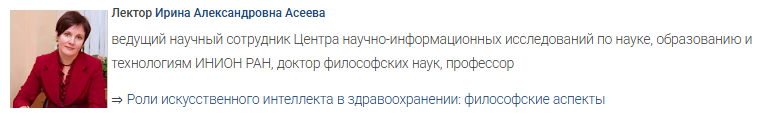 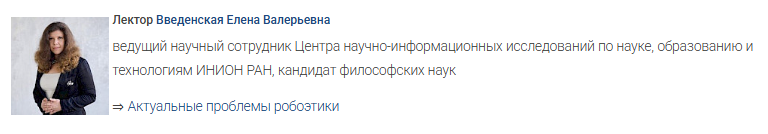 Религиоведческий лекторий Отдела философии
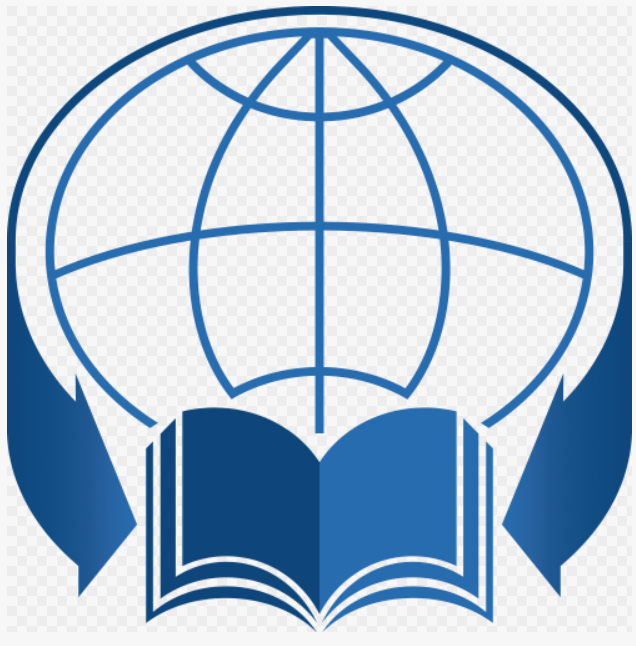 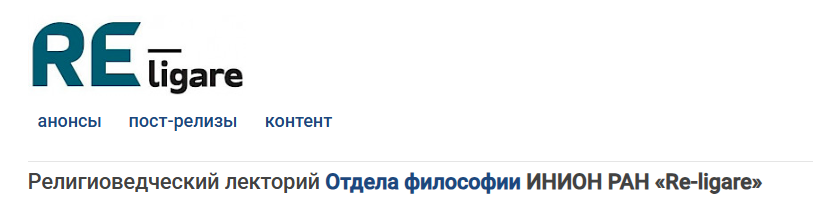 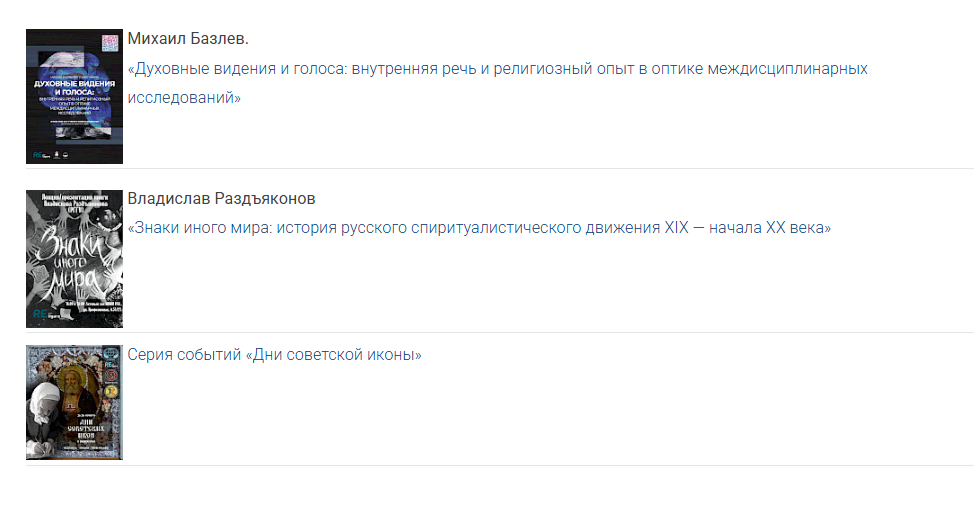 Фундаментальная библиотека ИНИОН РАН – центр информационной и медиаграмотности
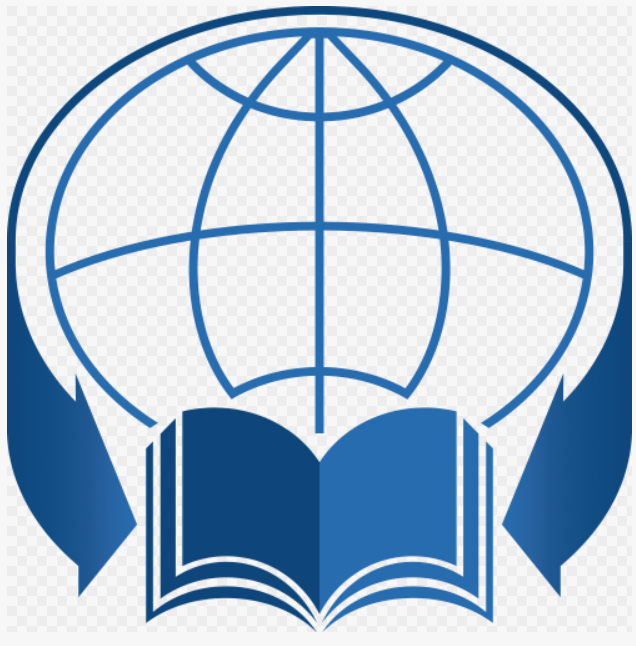 Наставничество и просветительская работа сотрудников НИО библиотековедения в 2024 году. Заведующий НИО библиотековедения С.В. Соколов с апреля 2024 по март 2025 года провел 45 мастер-классов "Информационные ресурсы ИНИОН РАН" для студентов и преподавателей высших учебных заведений. Общее количество слушателей его выступлений составило 820 человек. В фундаментальную библиотеку ИНИОН РАН были записаны студенты и преподаватели МГИК, РГГУ, Университета мировых цивилизаций, Философского факультета МГУ, ИСАА МГУ, МГЮА, Дипломатической академии МИД РОССИИ, Государственного университета просвещения, ИГСУ ИнРАНХиГС, Института бизнеса и делового администрирования  РАНХиГС, Южного федерального университета и т.д.
Анкетирование читателей-студентов
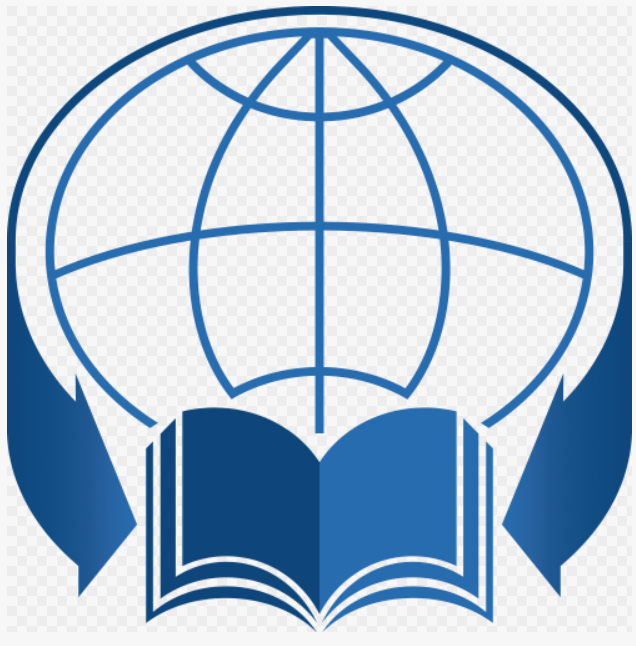 ИСАА отчет использования ресурсов CNKI
Минирецензии как форма работы студентов в ФБ ИНИОН РАН
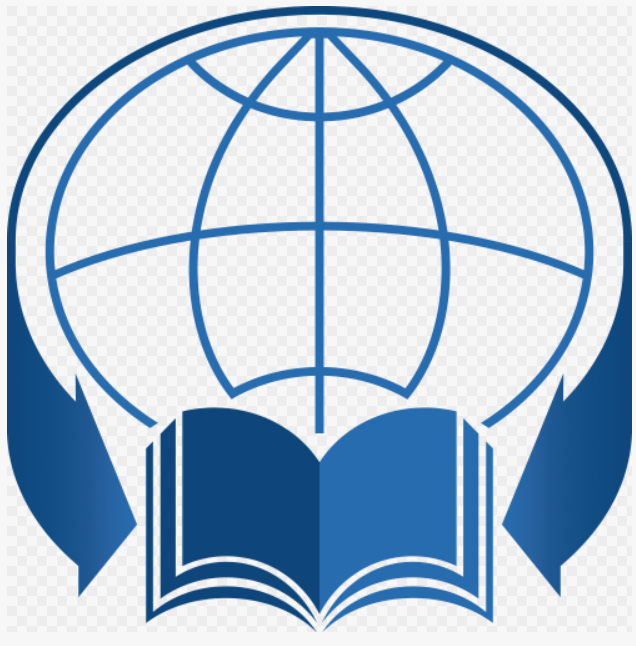 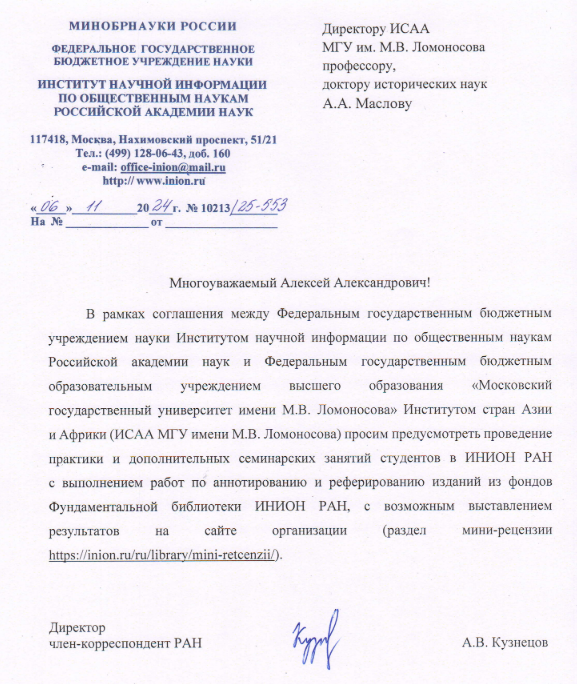 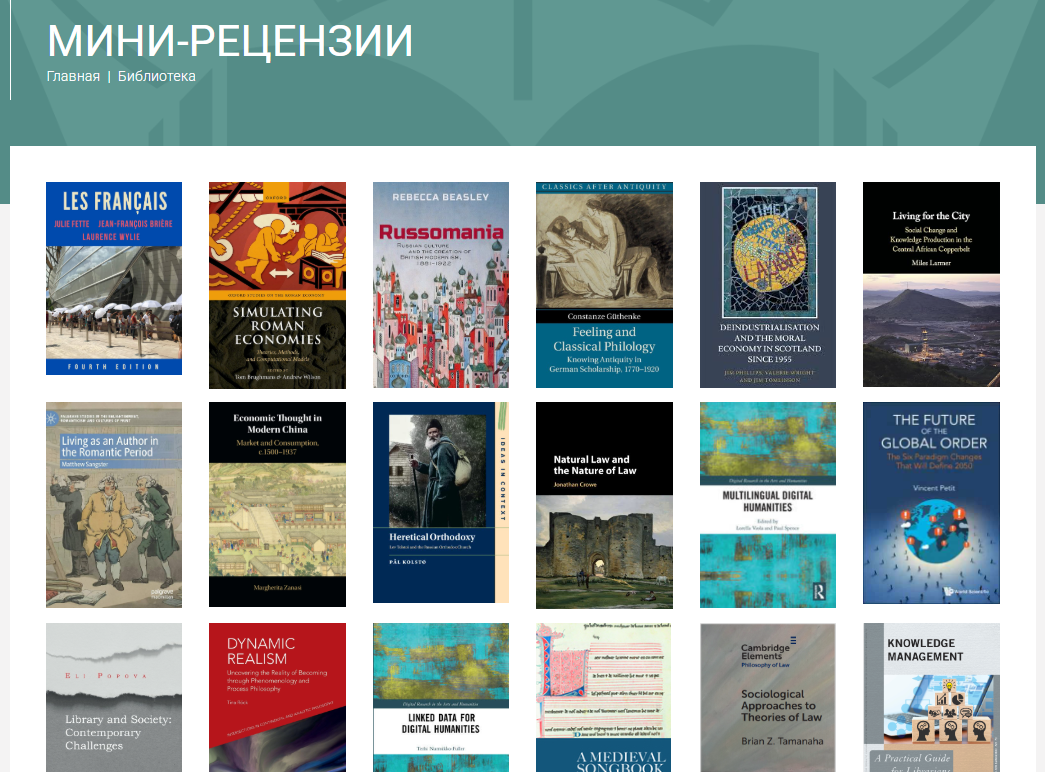 Пропаганда мероприятий в соцсетях
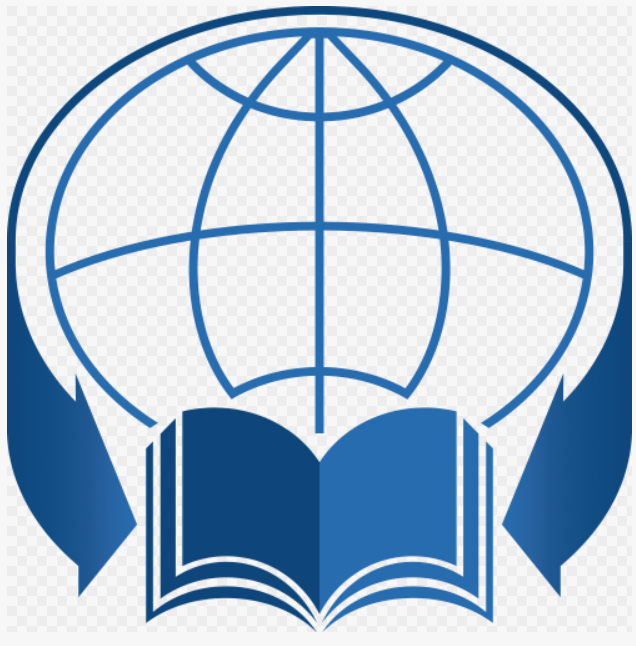 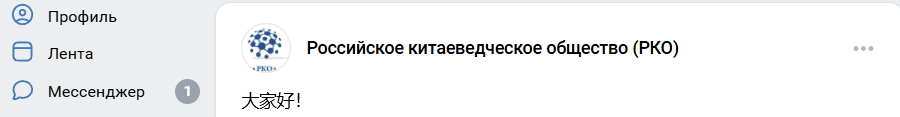 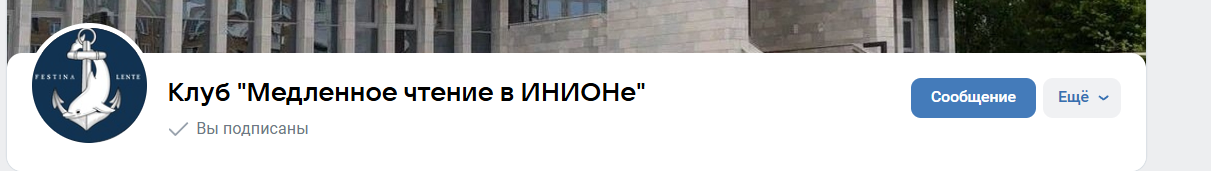 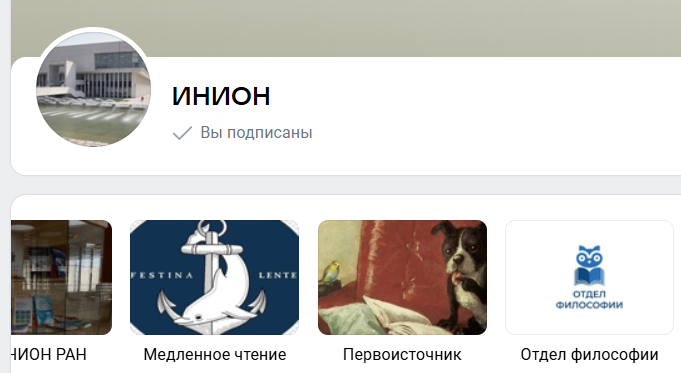 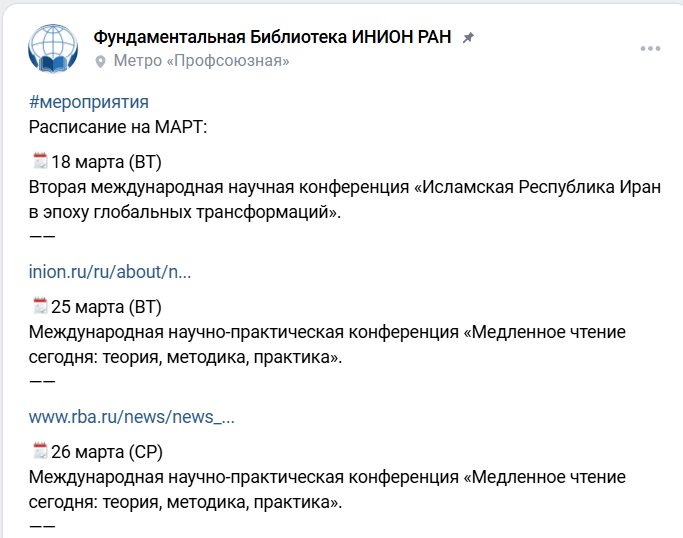 Соглашения о сотрудничестве – нормативная база взаимодействия с университетами
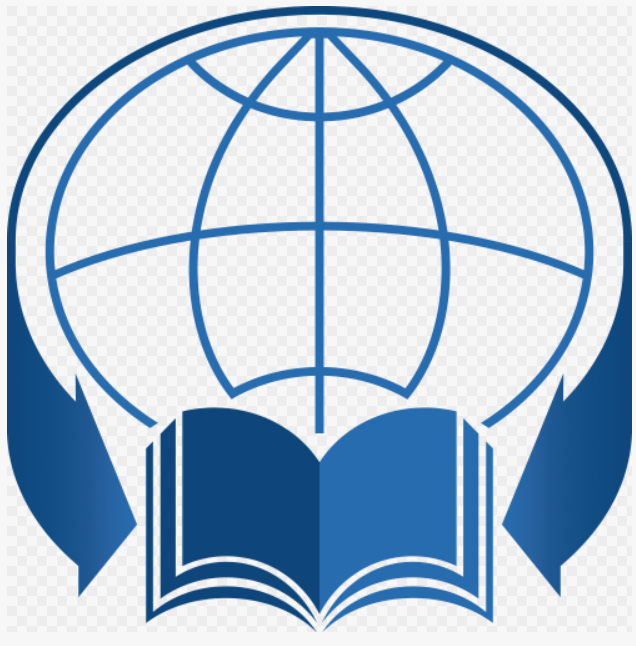 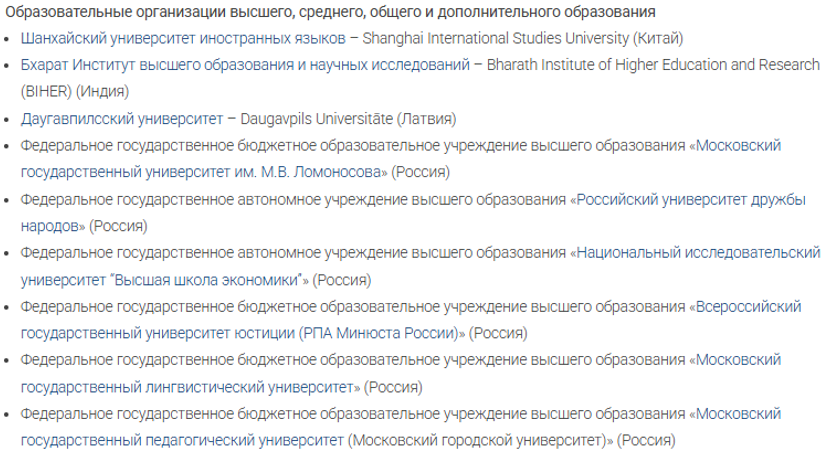 Соглашения о сотрудничестве – нормативная база взаимодействия с университетами
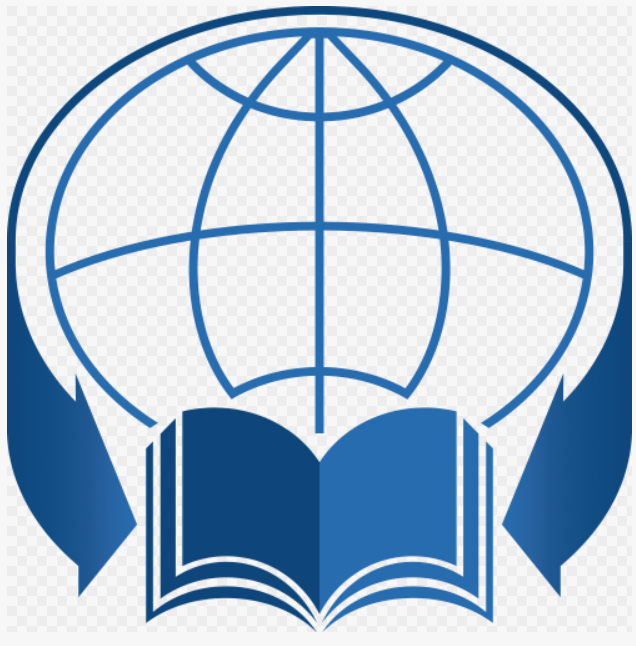 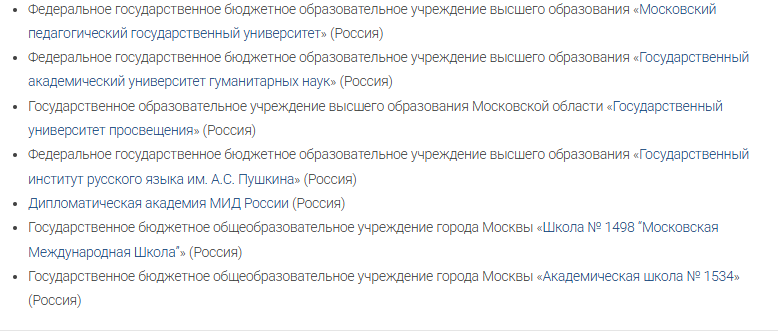 Соглашения о сотрудничестве – нормативная база взаимодействия с университетами
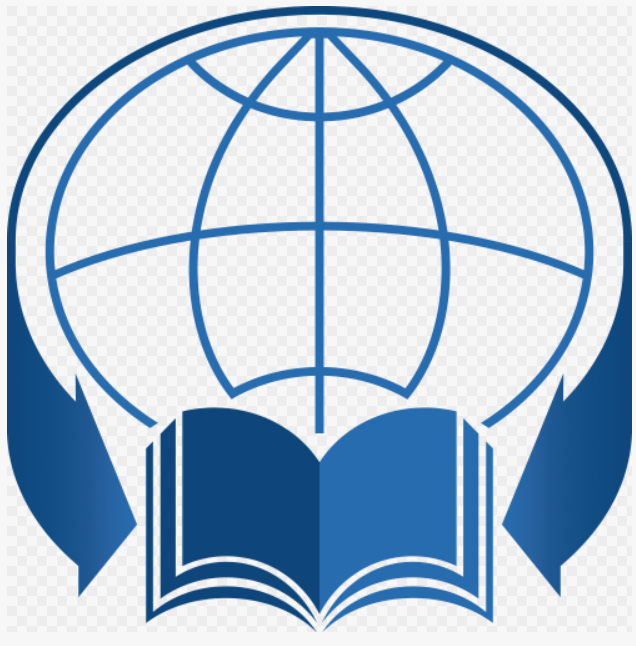 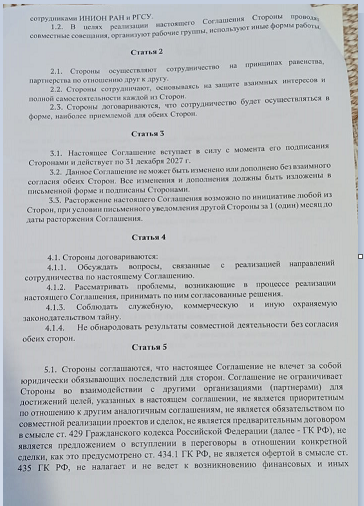 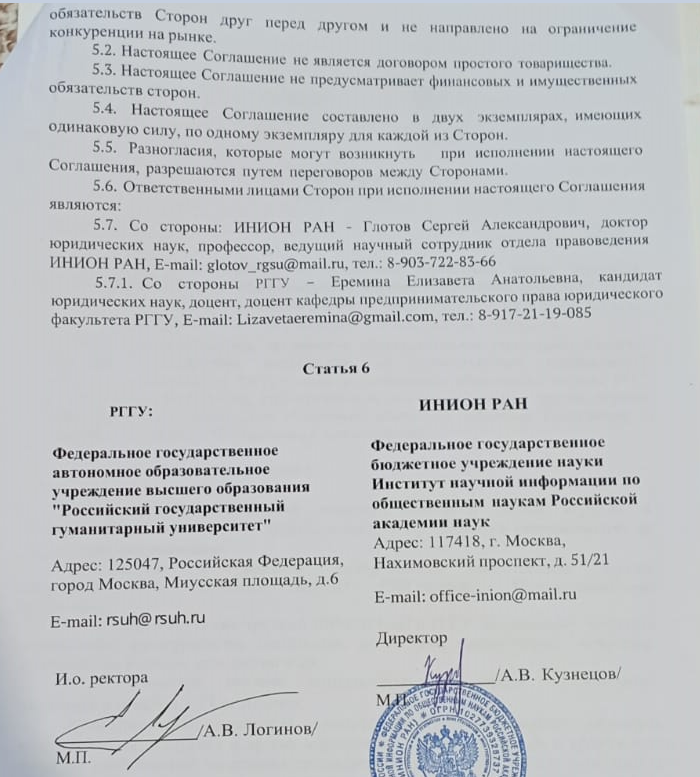 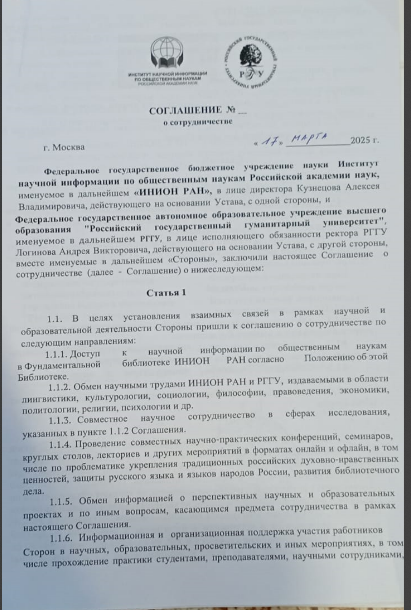 Центр научно-образовательных программ
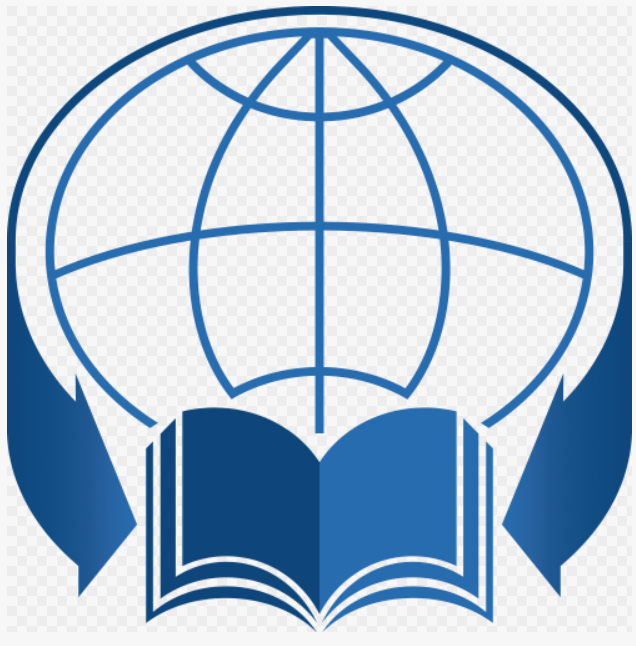 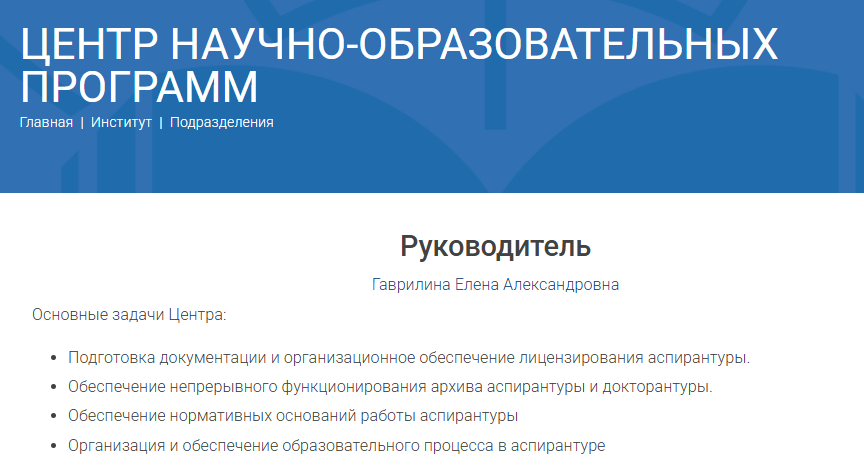 Аспирантура ИНИОН РАН
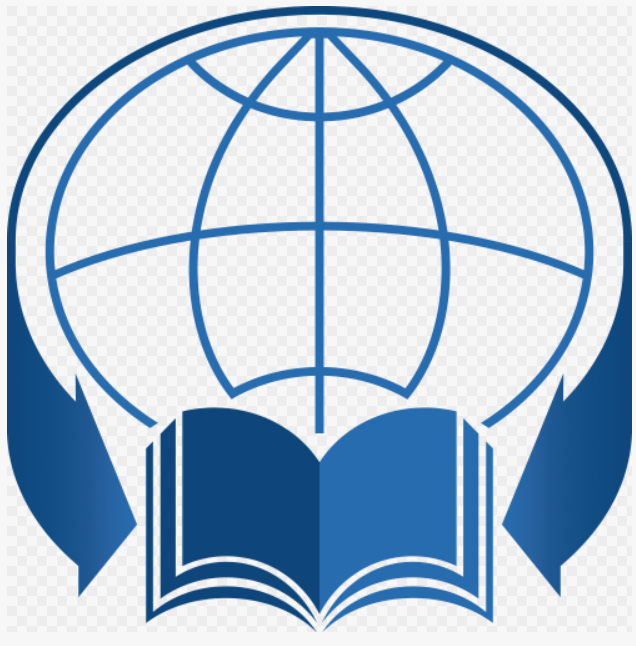 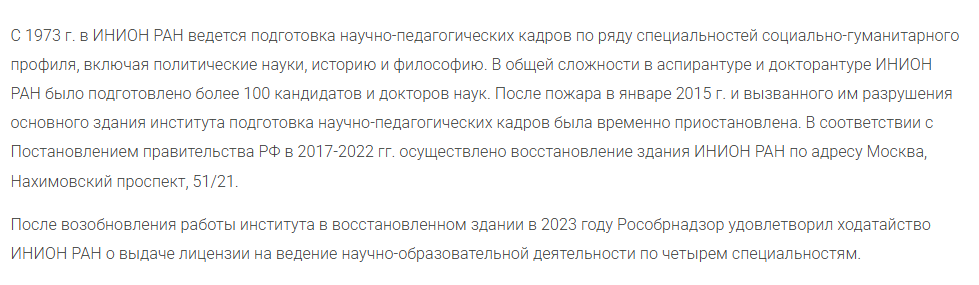 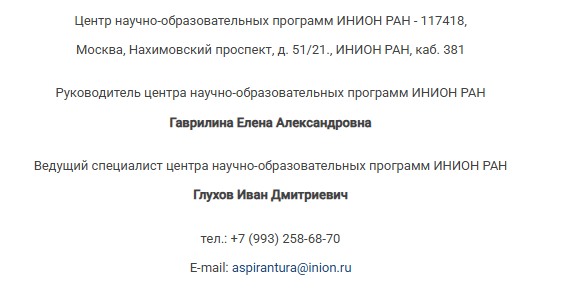 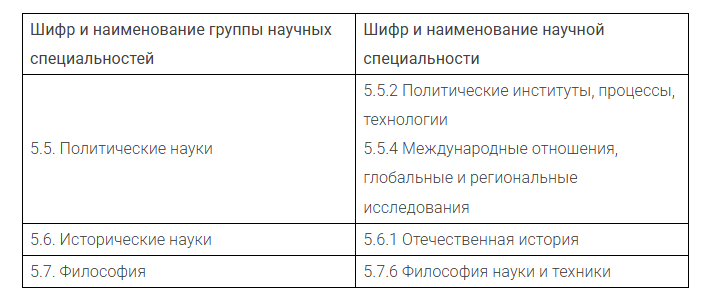 Расписания занятий
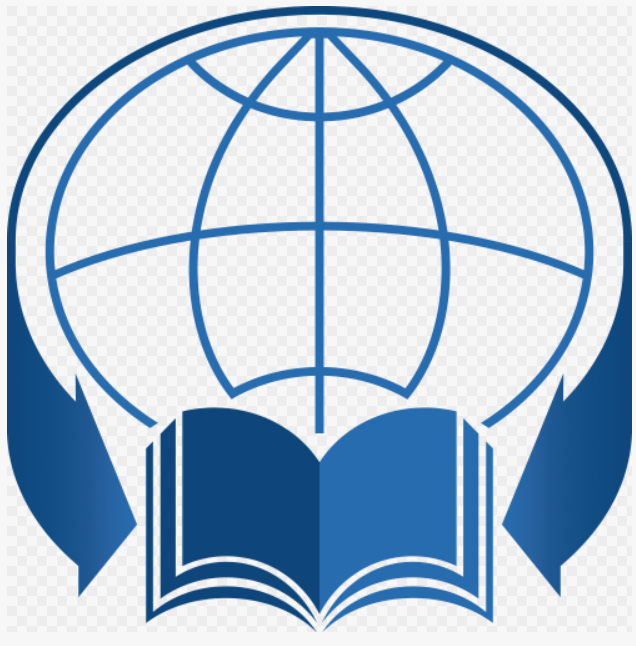 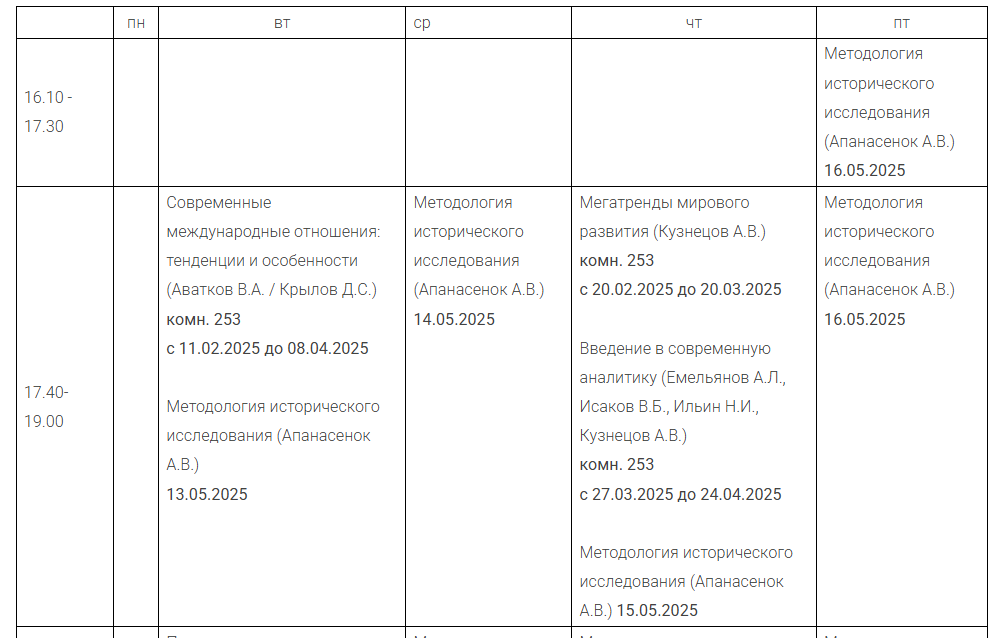 ВОЗМОЖНОСТИ И ПЕРСПЕКТИВЫ СЕТЕВОГО СОТРУДНИЧЕСТВА
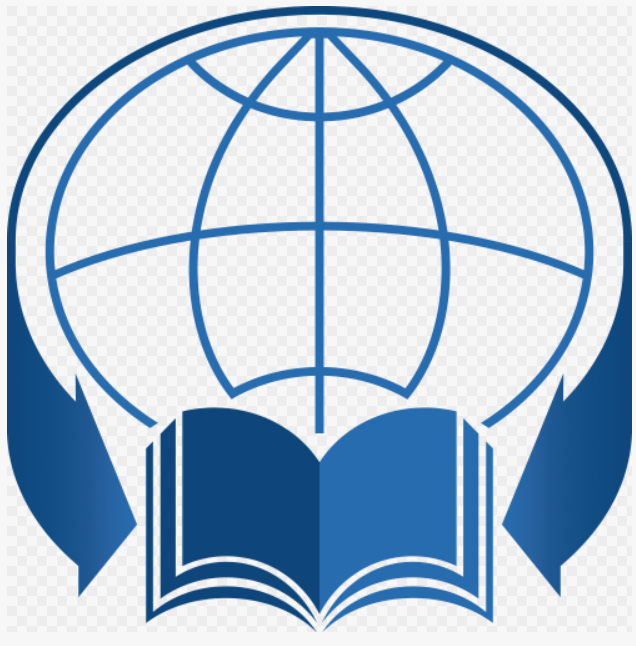 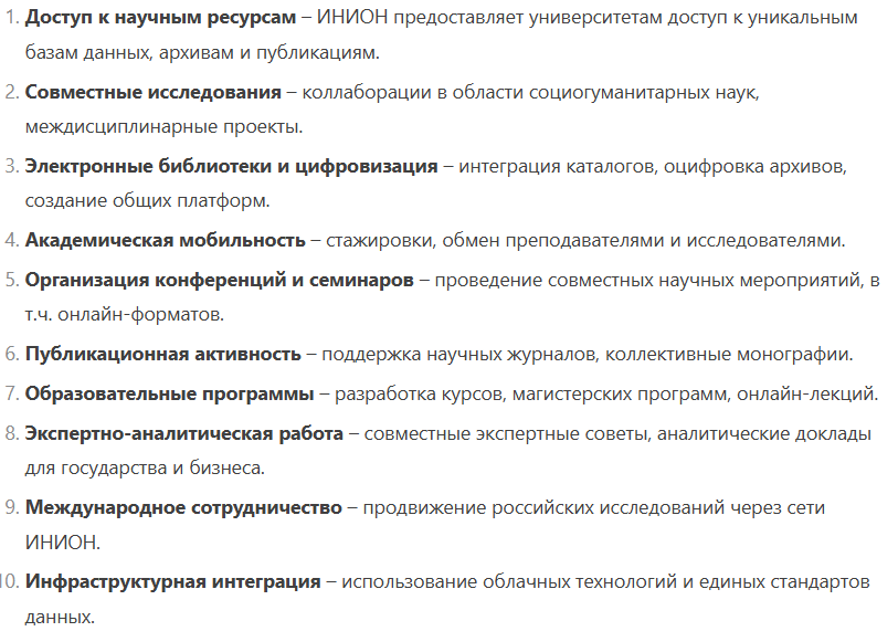 ПЕРСПЕКТИВЫ: УСИЛЕНИЕ КООПЕРАЦИИ В РАМКАХ НТИ, НАЦПРОЕКТА "НАУКА И УНИВЕРСИТЕТЫ", СОЗДАНИЕ КОНСОРЦИУМОВ ДЛЯ МЕГАГРАНТОВ.
Спасибо за внимание!
Соколов Сергей Валерьевич,
Зав отд. ИНИОН РАН
Зам. нач. Молодежной лаборатории ИНТИ Донецк
Преподаватель ФДПО МГИК


beholder73@gmail.com
+79653786886